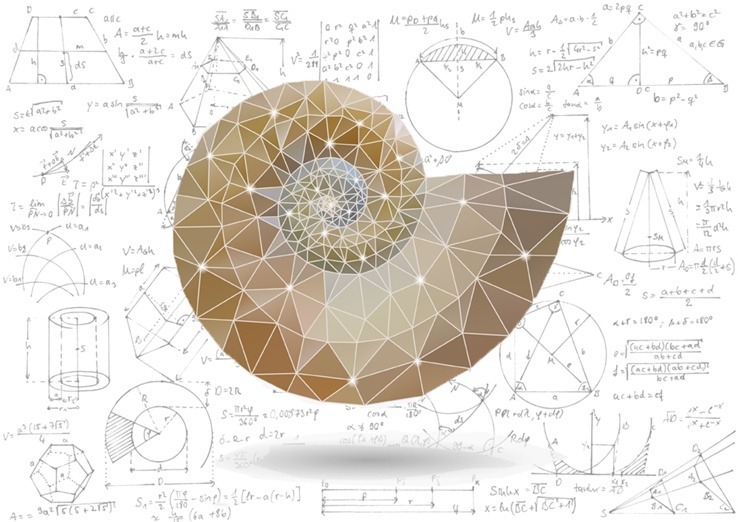 Mathematical Methods in Physics I
Prof Wladimir Lyra

Live Oak, 1119-G
Office Hours: Tue 2:30pm-3:30pm
Class hours: Tue/Thu 3:30pm-4:15pm
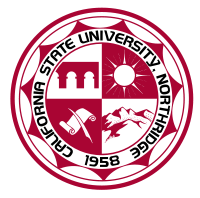 Projection
What is the point closest to b on the line determined by a?
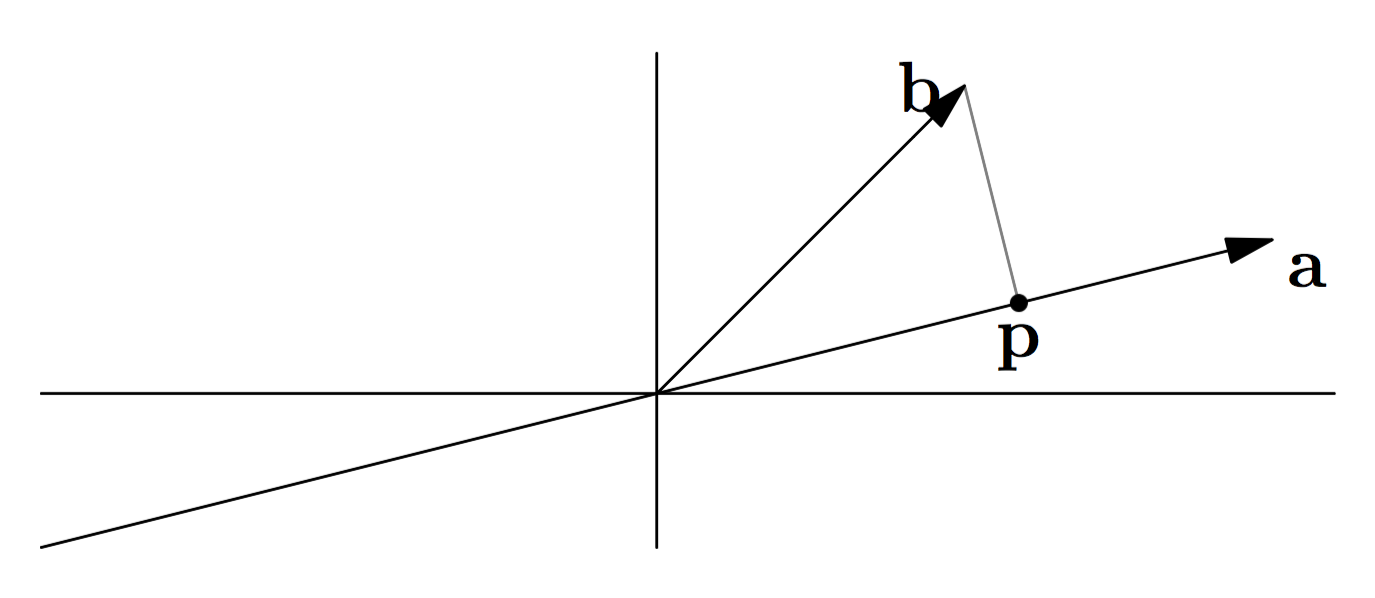 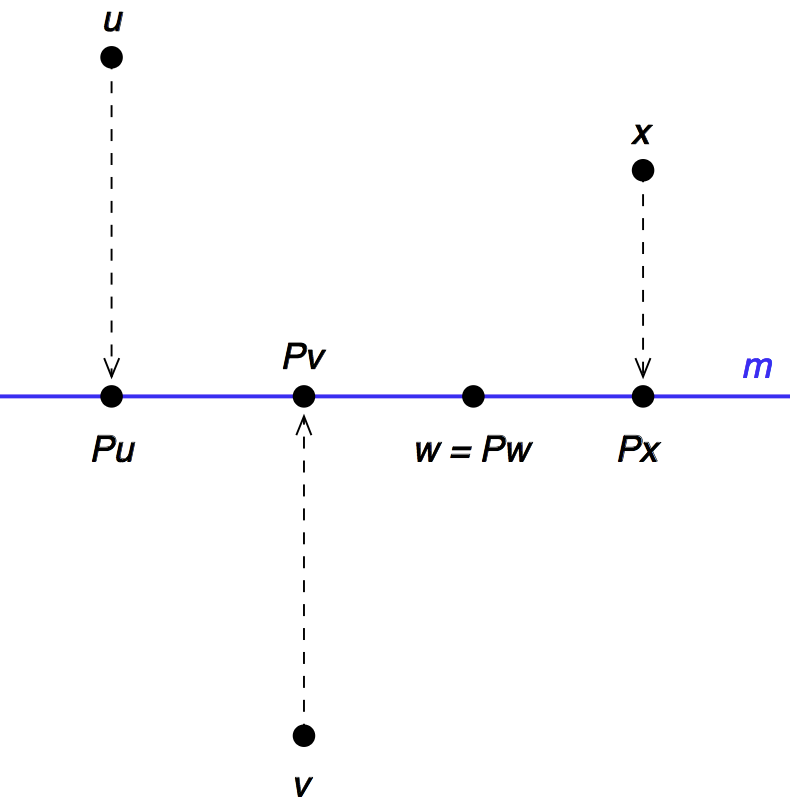 Projection onto plane
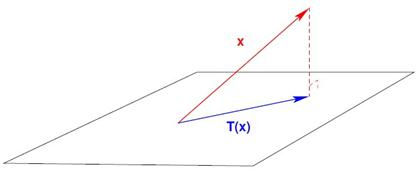 b
p
Pb
a2
a1
Least Squares via Linear Algebra
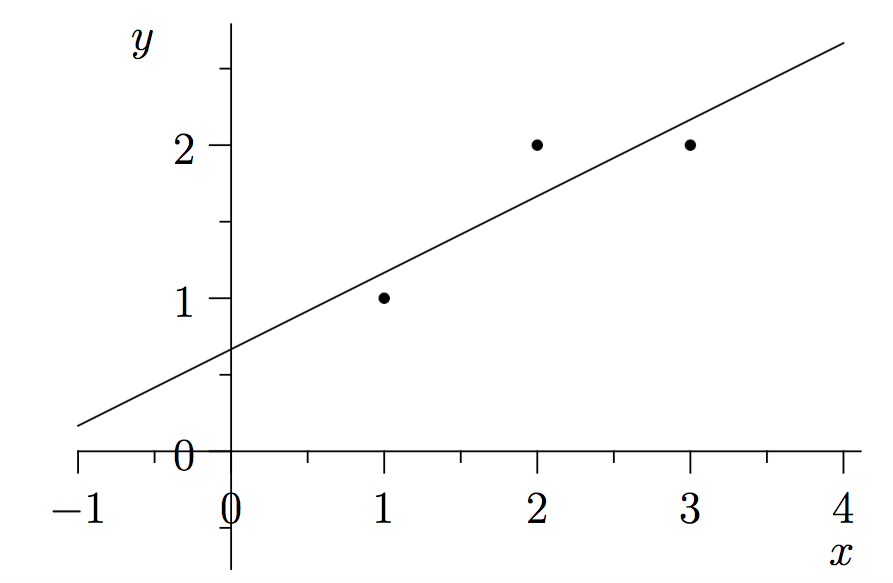